PLAN METROPOLITANO DE DESARROLLO Y ORDENAMIENTO TERRITORIAL

PLAN DE USO Y GESTIÓN DEL SUELO
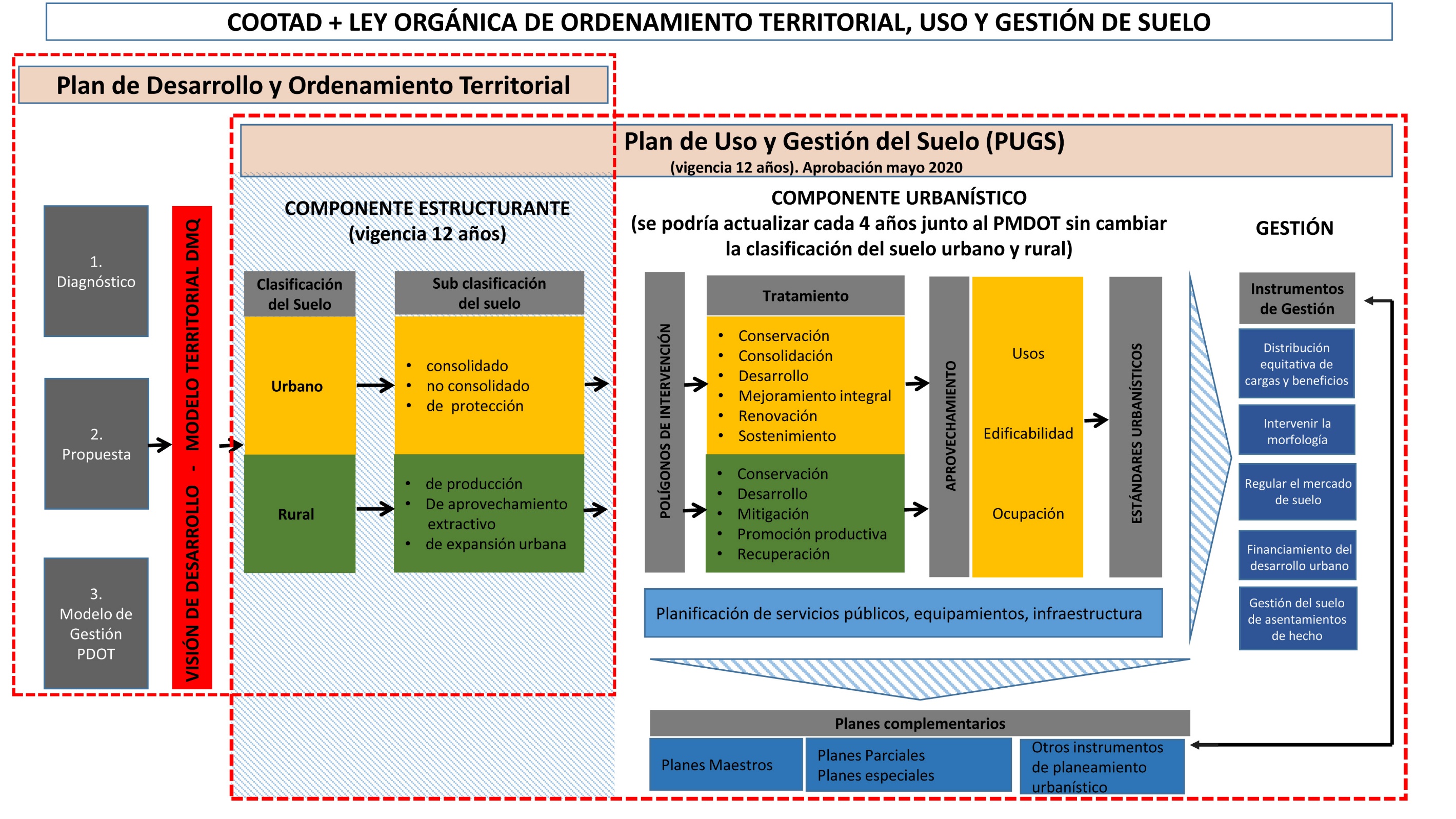 julio            agosto           septiembre         octubre         noviembre         diciembre         enero            febrero            marzo            abril            mayo
ORDENANZA DEL PLAN
PLAN METROPOLITANO DE DESARROLLO Y ORDENAMIENTO TERRITORIAL
COMPONENTE			       CONTENIDO			                                               RESPONSABLE
DIAGNÓSTICO ESPECÍFICO
PLAN DE USO Y GESTIÓN DEL SUELO
COMPONENTE			       CONTENIDO			                                               RESPONSABLE
RÉGIMEN DE SUELO
COMPONENTE			       CONTENIDO			                                               RESPONSABLE
SISTEMAS PÚBLICOS DE SOPORTE
COMPONENTE ESTRUCTURANTE DEL PUGS
COMPONENTE			       CONTENIDO			                                               RESPONSABLE
COMPONENTE ESTRUCTURANTE DEL PLAN
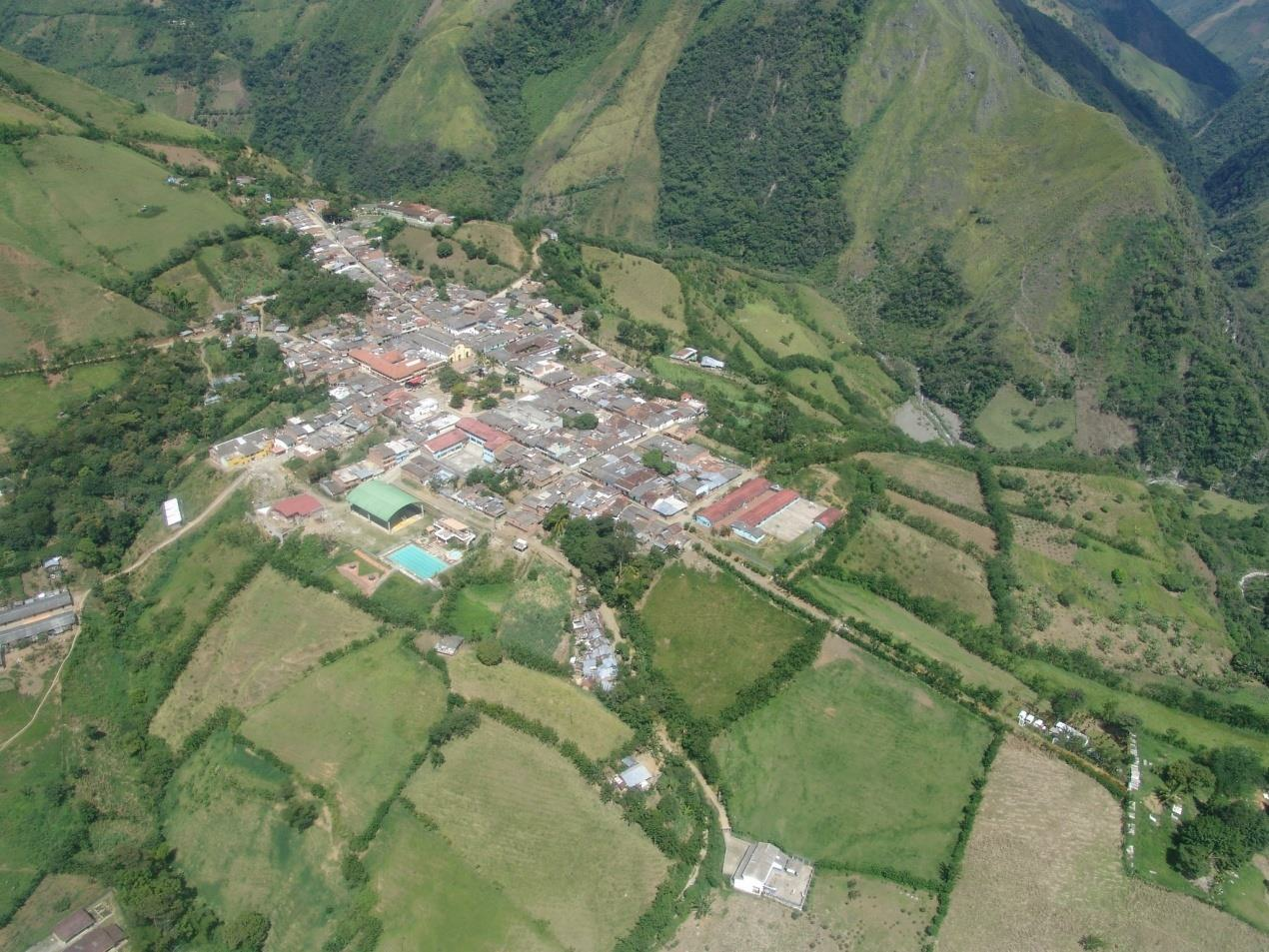 RURAL
URBANO
EXPANSIÓN
PROTECCION
EXPANSIÓN
RURAL
COMPONENTE URBANÍSTICO DEL PUGS
COMPONENTE			       CONTENIDO			                                               RESPONSABLE
ESTÁNDARES URBANÍSTICOS
COMPONENTE			       CONTENIDO			                                               RESPONSABLE
STHV
DMDU
DMPPS
PLANES COMPLEMENTARIOS AL PUGS
COMPONENTE DE GESTIÓN DE SUELO DEL PUGS
COMPONENTE			       CONTENIDO			                                               RESPONSABLE
INSTRUMENTOS DE GESTIÓN DE SUELO
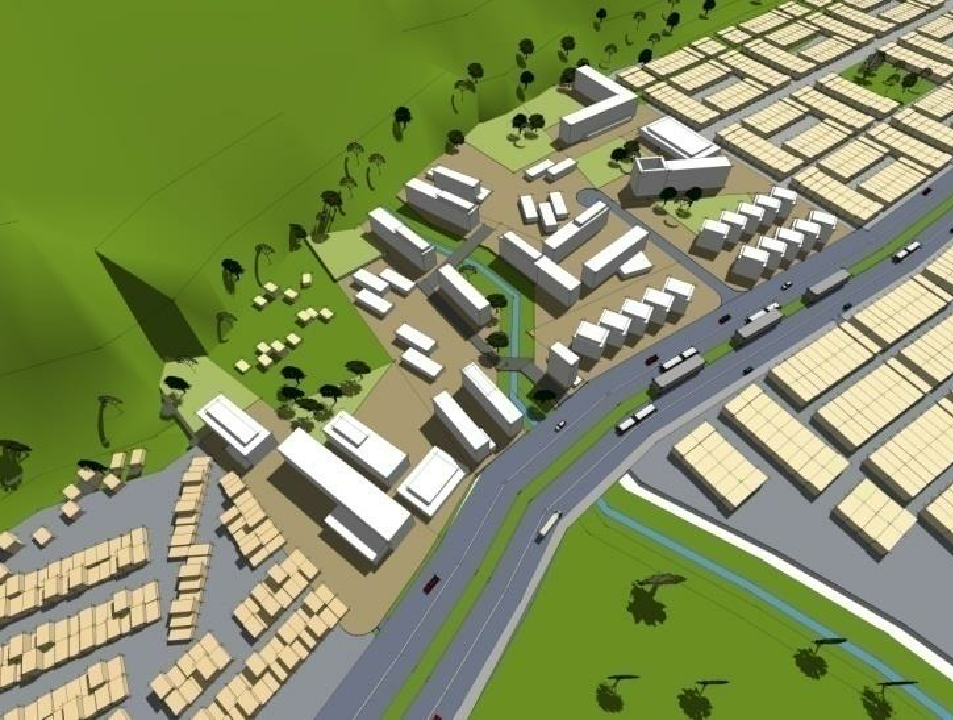 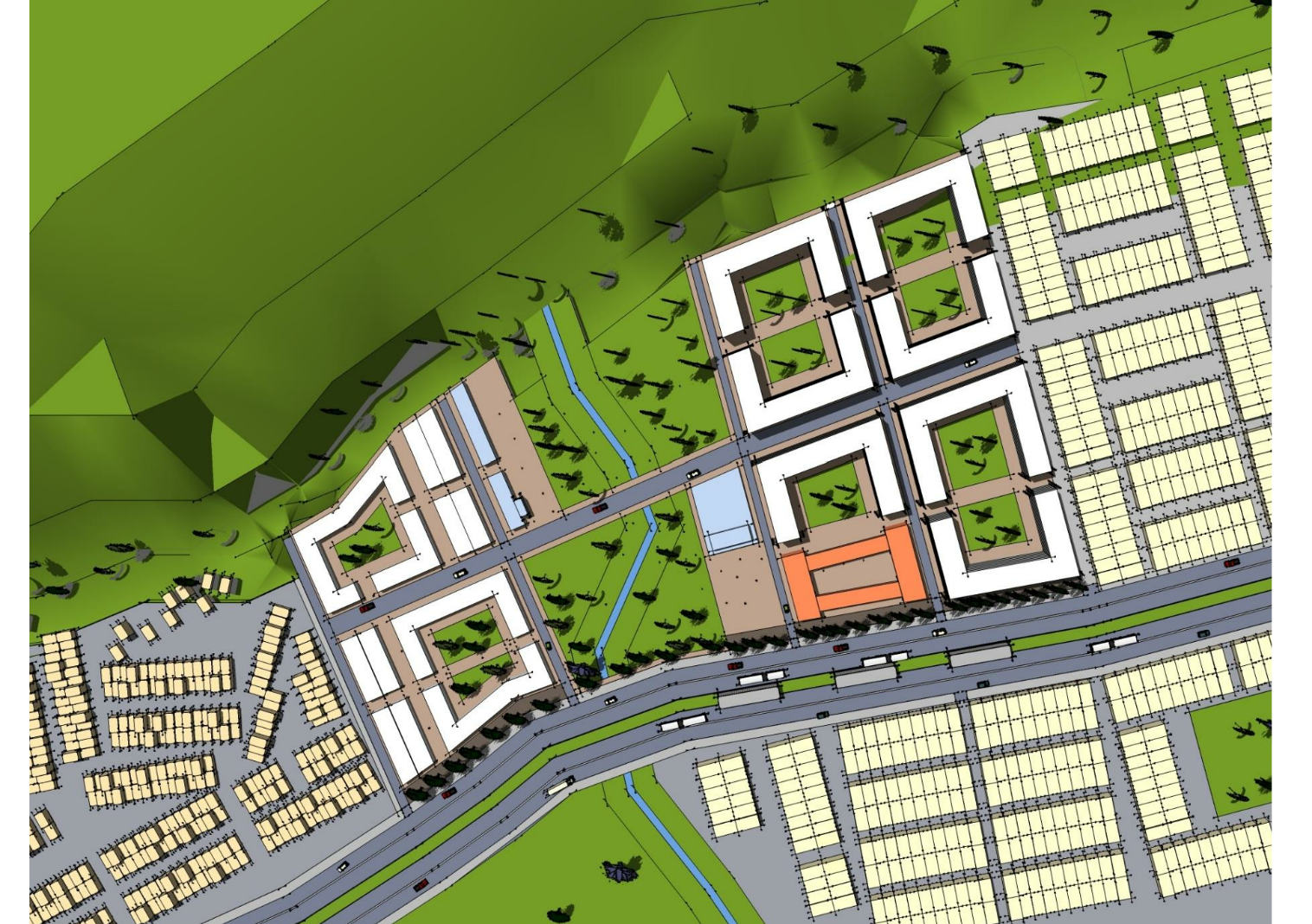